Budding Brains
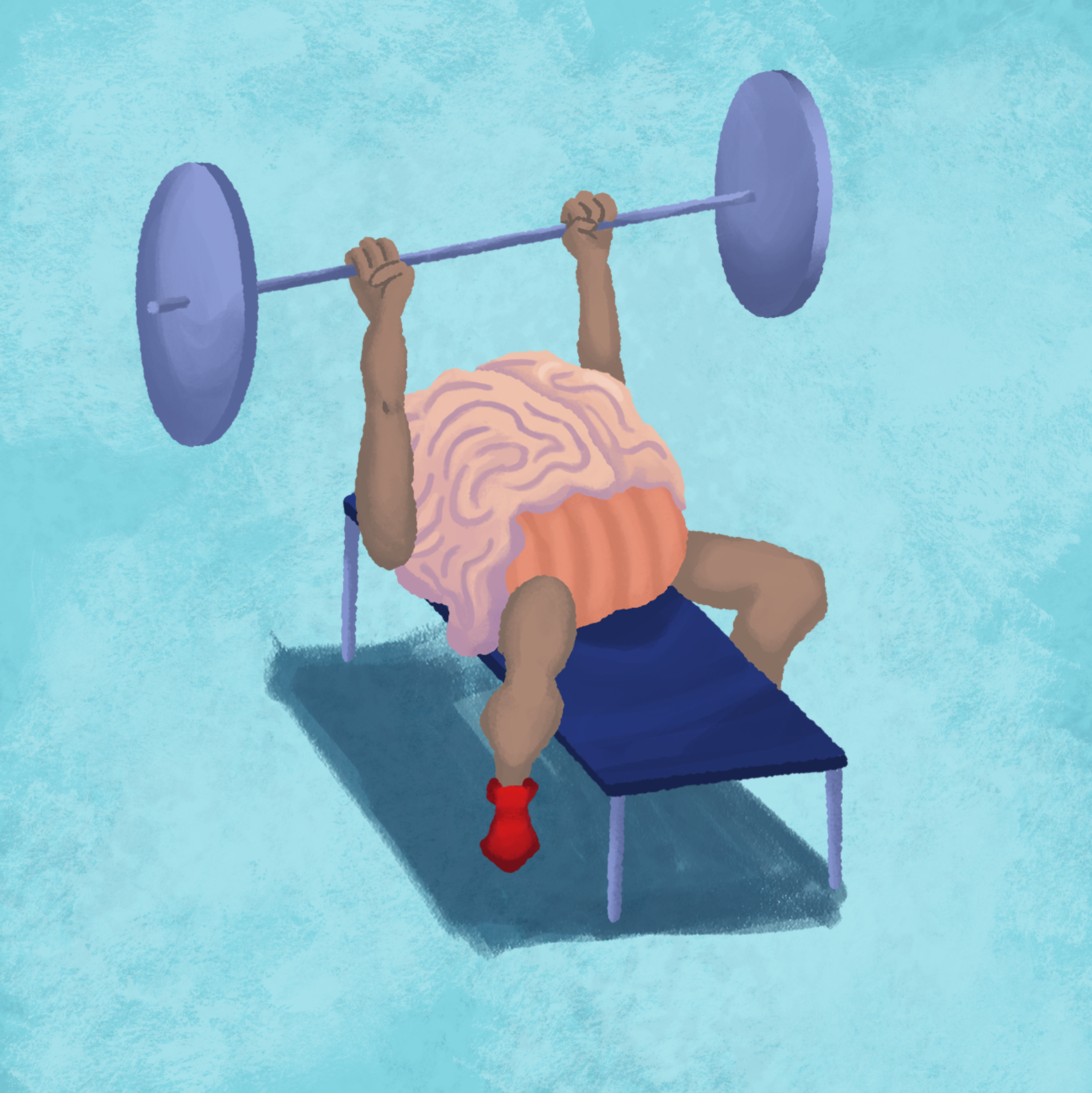 Cognitive and Moral Development
Essential Question
How does the human mind learn to perform vital functions and make moral decisions?
Lesson Objectives
Compare Piaget’s Theory of Cognitive Development to Kohlberg’s Theory of Moral Development.
Discuss how your own mind and sense of morality will continue to develop as you become older.
Commit and Toss
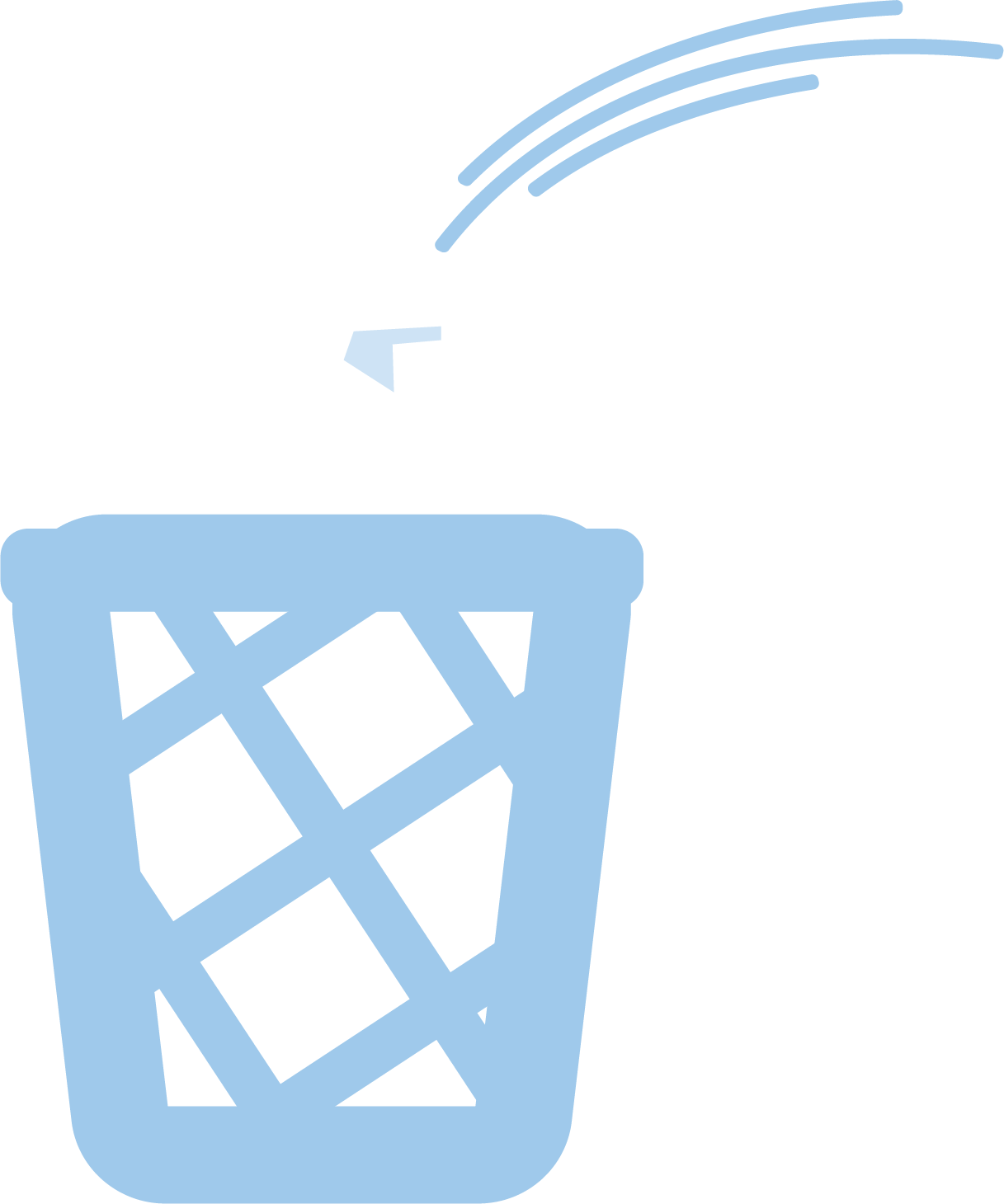 Write a response to the following question: 
How do people learn?
[Speaker Notes: K20 Center. (n.d.). Commit and toss. Strategies. Retrieved from https://learn.k20center.ou.edu/strategy/d9908066f654727934df7bf4f505b3d0]
Commit and Toss
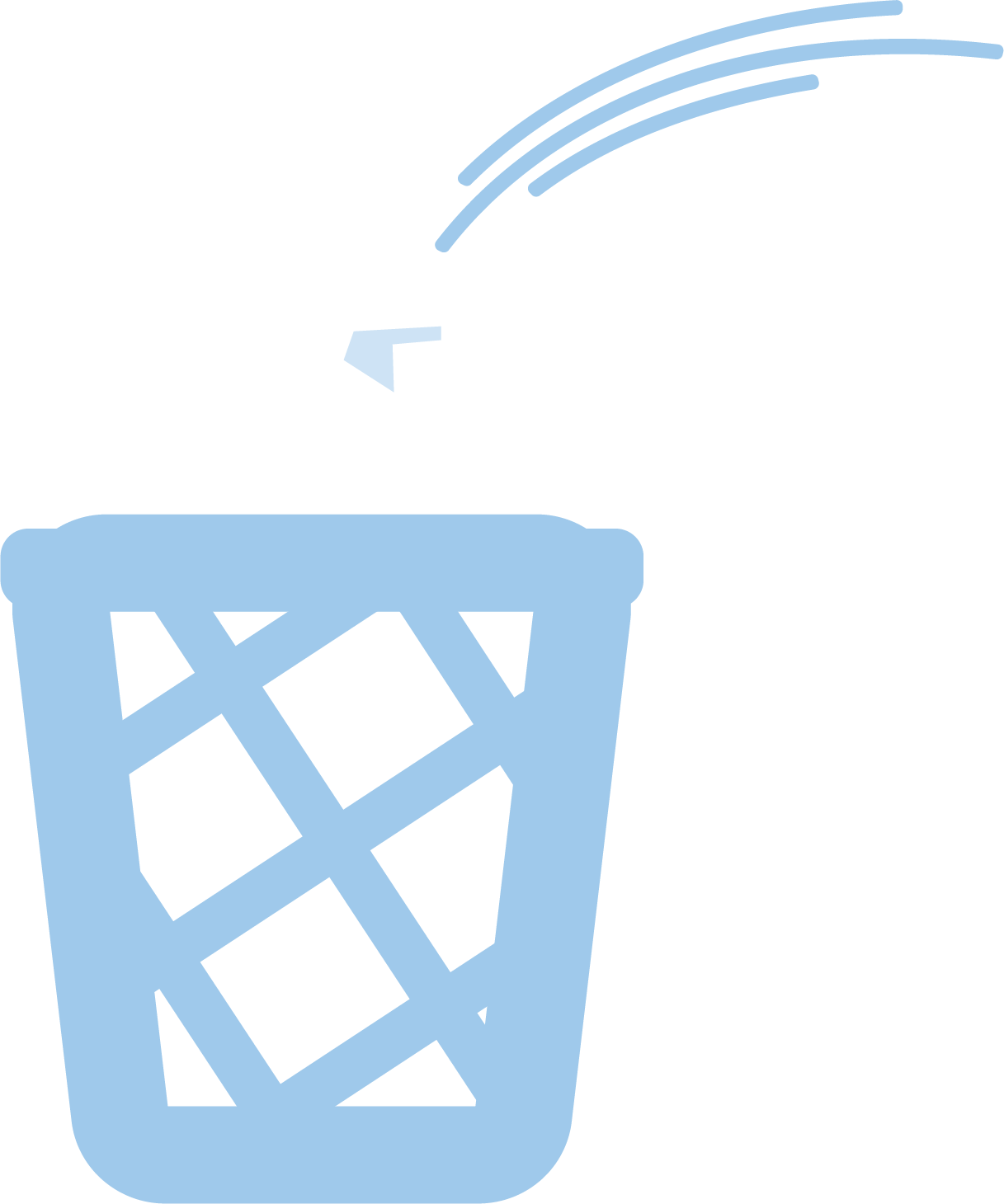 Crumple up your paper. 
Toss your paper. 
Collect a different paper and read your classmate’s response. 
Share out and discuss. 
Repeat.
[Speaker Notes: K20 Center. (n.d.). Commit and toss. Strategies. Retrieved from https://learn.k20center.ou.edu/strategy/d9908066f654727934df7bf4f505b3d0]
Key Terms
Cognition
Morality
“Principles concerning the distinction between right and wrong or good and bad behavior” (Oxford Languages).
“Cognition can refer to any mental action or process that allows the brain to acquire knowledge and understanding through thoughts, experiences, and senses” (Oxford Languages).
[Speaker Notes: Oxford Languages. (2023). Cognition. https://www.google.com/search?sca_esv=583408504&rlz=1C1VDKB_enUS1066US1067&q=cognition&si=ALGXSlYl_e3TsZvERASNGAvnwCgj3nonS5JD1mjSXfSgUT-q89G0D0yLjQVbagfyQtLF-IfJryJ2sp05ufq07NvrAHj5q2DMiWZH3F2dxyuokDCQTyusBc8%3D&expnd=1&sa=X&sqi=2&ved=2ahUKEwi7ksTm0MuCAxVjnGoFHfa2AB0Q2v4IegQIDhBK&biw=1536&bih=826&dpr=1.25 

Oxford Languages. (2023). Morality. https://www.google.com/search?q=morality+meaning&sca_esv=583408504&rlz=1C1VDKB_enUS1066US1067&biw=1536&bih=826&ei=zKxXZfjYHK-5qtsPlou30Aw&ved=0ahUKEwj47suD0cuCAxWvnGoFHZbFDcoQ4dUDCBA&uact=5&oq=morality+meaning&gs_lp=Egxnd3Mtd2l6LXNlcnAiEG1vcmFsaXR5IG1lYW5pbmcyERAAGIAEGIoFGLEDGIMBGJECMgYQABgHGB4yBhAAGAcYHjIIEAAYBxgeGAoyBhAAGAcYHjIGEAAYBxgeMgUQABiABDIFEAAYgAQyBRAAGIAEMgYQABgHGB5I0xZQuQZY_hJwAngAkAEAmAFloAGfBqoBAzkuMbgBA8gBAPgBAcICChAAGEcY1gQYsAPCAg0QABiABBiKBRiwAxhDwgINEAAYgAQYigUYsQMYQ8ICChAAGIAEGIoFGEPCAhAQABiABBiKBRixAxiDARhDwgISEAAYgAQYDRixAxiDARhGGPkBwgIpEAAYgAQYDRixAxiDARhGGPkBGJcFGIwFGN0EGEYY9AMY9QMY9gPYAQHCAg0QABiABBgNGLEDGIMB4gMEGAAgQYgGAZAGCroGBggBEAEYEw&sclient=gws-wiz-serp]
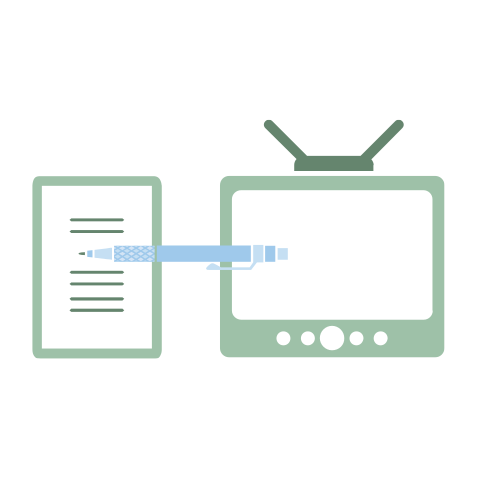 Paired Texts H-Chart
Read your assigned article.
Summarize the main points on your side of the H-Chart.
Then discuss what you read with your partner. 

In the middle of the H-Chart, respond to the following question:
How does the human mind learn to perform vital functions and make moral decisions?
[Speaker Notes: K20 Center. (n.d.). Paired texts h-chart. Strategies. Retrieved from https://learn.k20center.ou.edu/strategy/132]
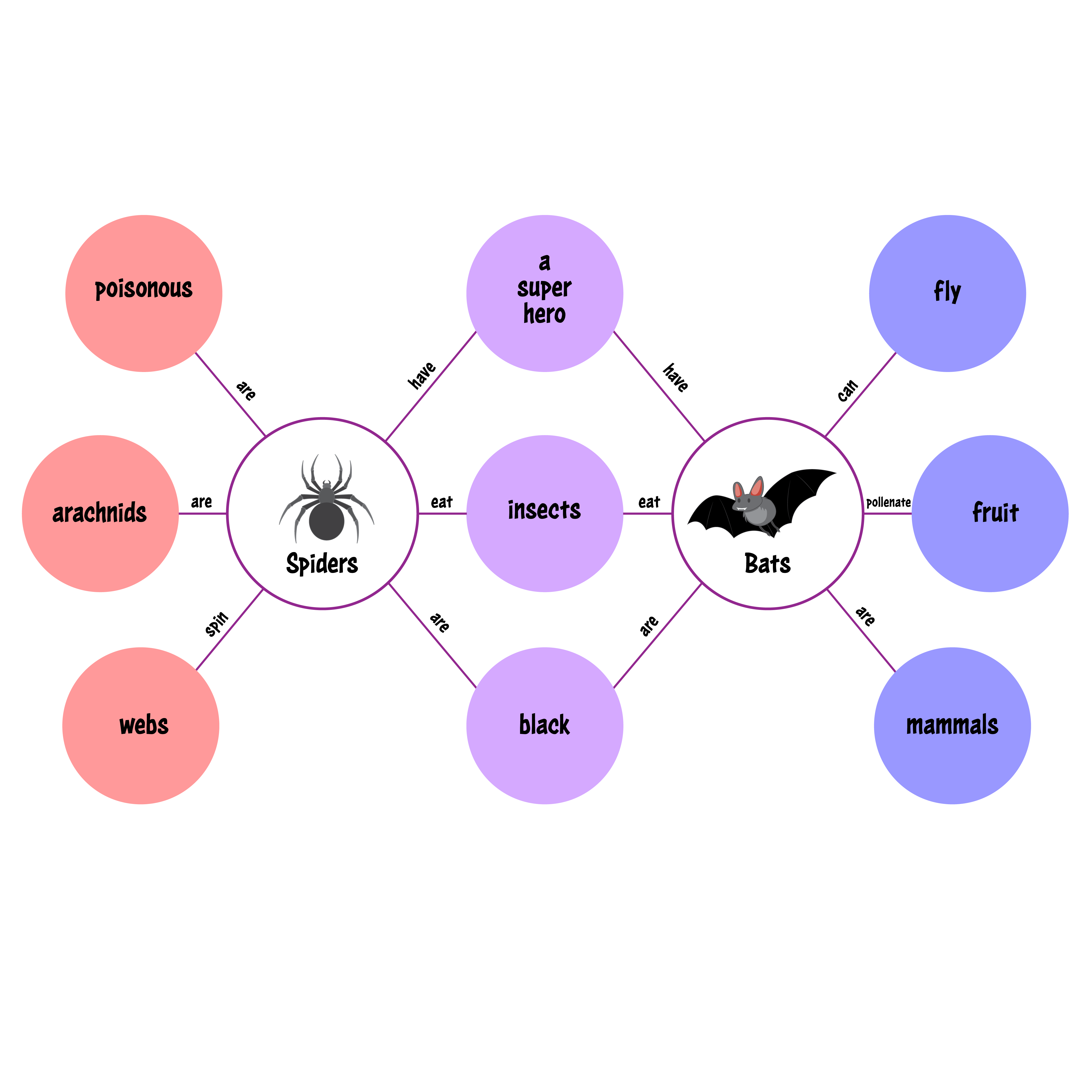 Double Bubble Map
With your partner, create a Double Bubble Map comparing Piaget’s and Kohlberg’s works. 
On one side, write down main ideas from Piaget’s cognitive development concepts. 
On the other side, write down main ideas from Kohlberg's moral development concepts. 
In the middle, write about what both have in common.
[Speaker Notes: K20 Center. (n.d.). Double Bubble. Strategies. Retrieved from https://learn.k20center.ou.edu/strategy/3035]
Cognitive vs. Moral Development
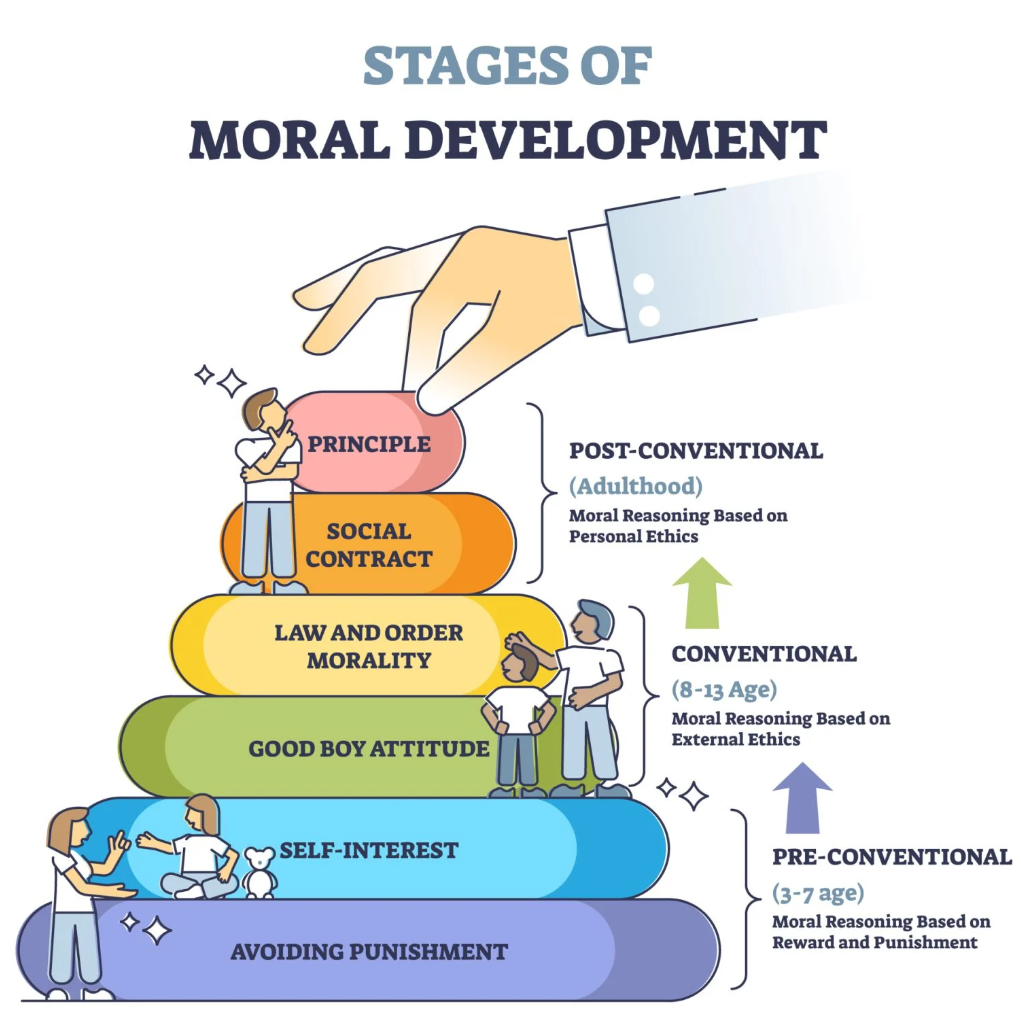 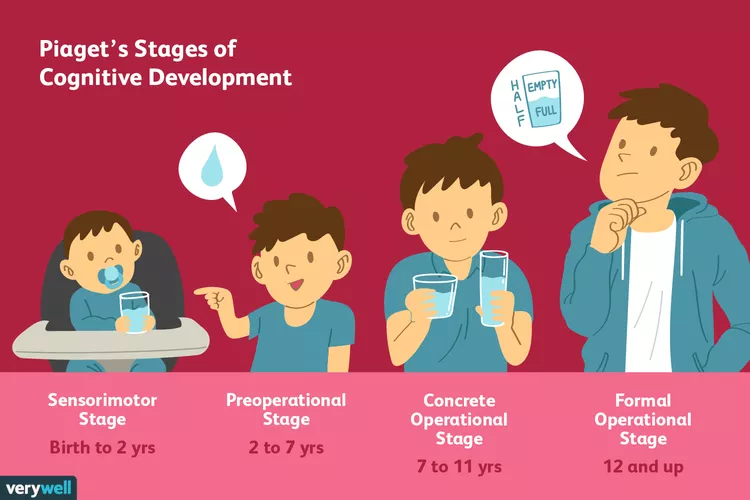 [Speaker Notes: Cherry, K. (2022, December 16). What is Piaget’s theory of cognitive development? Verywell Mind. https://www.verywellmind.com/piagets-stages-of-cognitive-development-2795457 
McLeod, S. (2023, October 24). Kohlberg’s stages of moral development. Simply Psychology. https://www.simplypsychology.org/kohlberg.html]
Roundabout Conversations
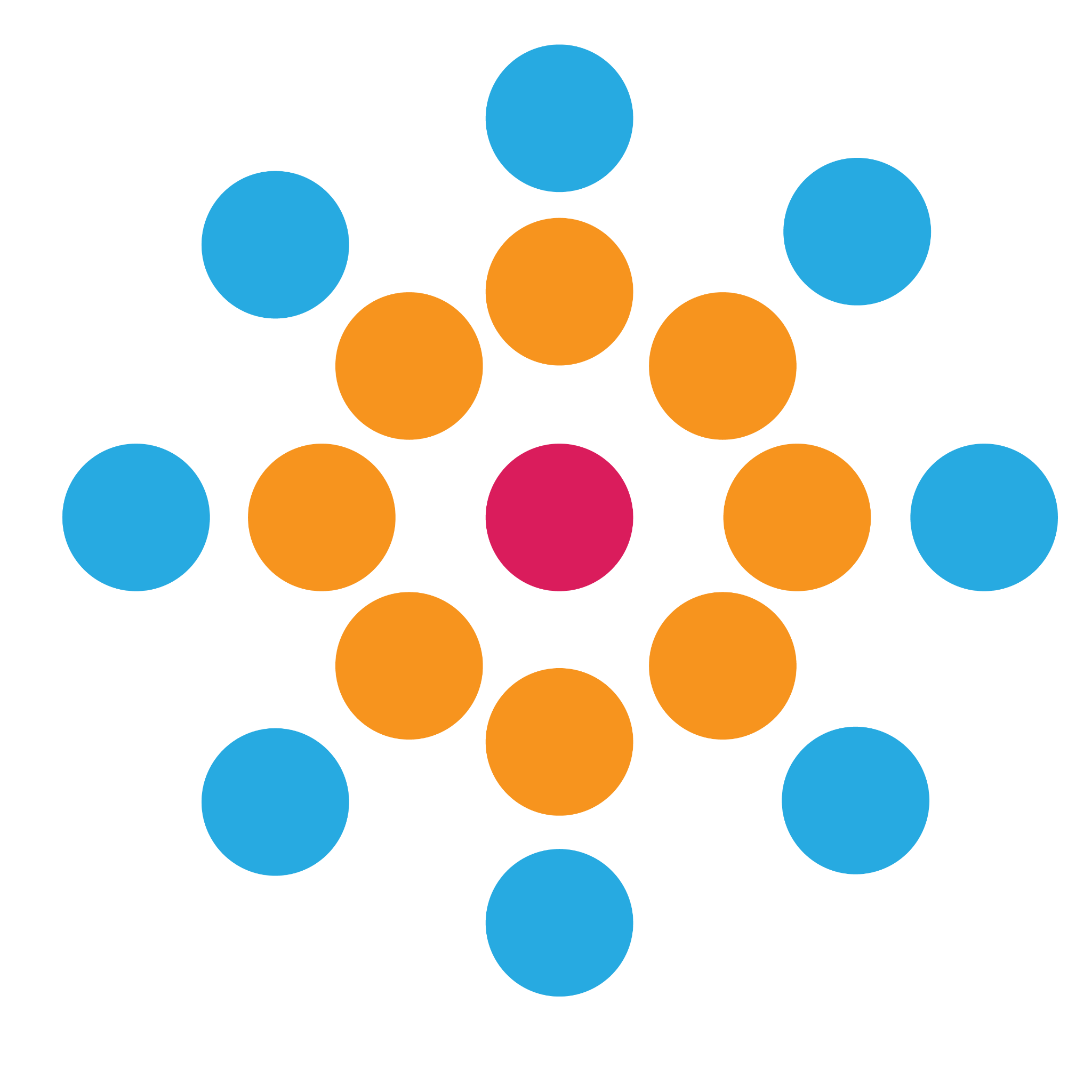 Half the class forms an inside circle facing right.                   The other half forms an outside circle facing left.
As the music plays, walk in the direction you are facing. 
When the music stops, turn and introduce yourself to the person closest to you from the other circle. 
 Share your response to the question. 
 Repeat.
[Speaker Notes: K20 Center. (n.d.). Roundabout conversations. Strategies. Retrieved from https://learn.k20center.ou.edu/strategy/196]
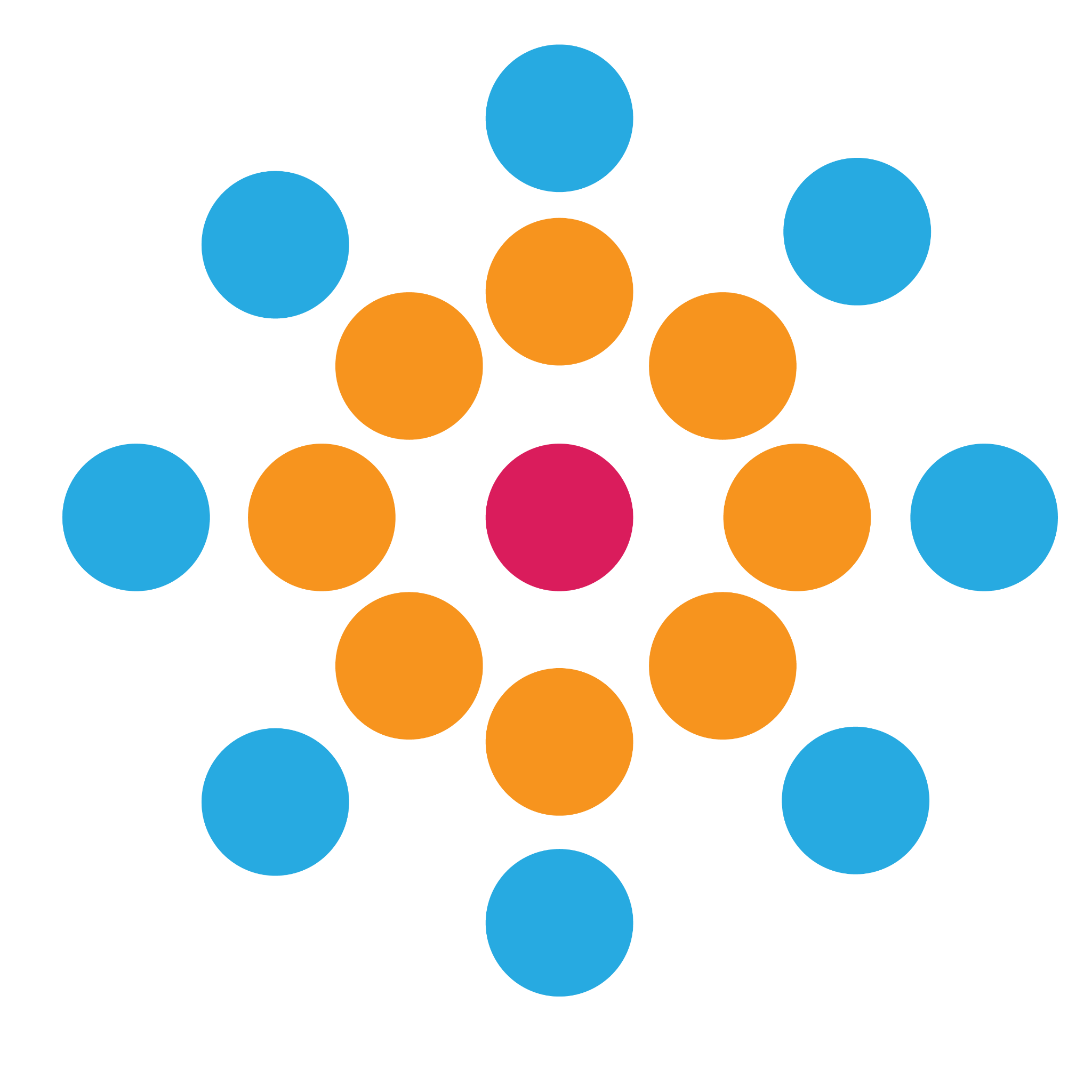 Roundabout Conversations
When the music stops, talk about the following question:
Question 2
Describe your thought process when making a distinction between what you feel is right or wrong?
Question 4
What factors do you consider when you are getting dressed for school?
Question 1
How do you know the difference between right and wrong?
Question 3
How do you prefer to learn something new? (theoretical knowledge vs practical experience)
[Speaker Notes: K20 Center. (n.d.). Roundabout conversations. Strategies.  https://learn.k20center.ou.edu/strategy/196]
How Am I Feeling? What Am I Thinking?
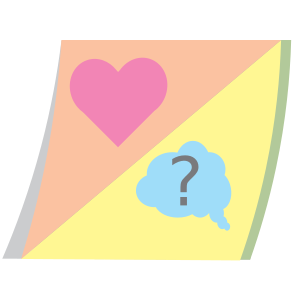 Write responses to the following: 
How would you describe your understanding of how the human mind learns to perform vital functions and to make moral decisions?
How do you think this knowledge could be beneficial for your life as you grow older?
[Speaker Notes: K20 Center. (n.d.). How am I feeling? What am I thinking?. Strategies. Retrieved from https://learn.k20center.ou.edu/strategy/187]